Семинар для воспитателей«Воспитание основ экологической культуры у детей дошкольного возраста посредством  экспериментирования» Старший воспитатель: Дмитриева Т.Д. 2016 год.
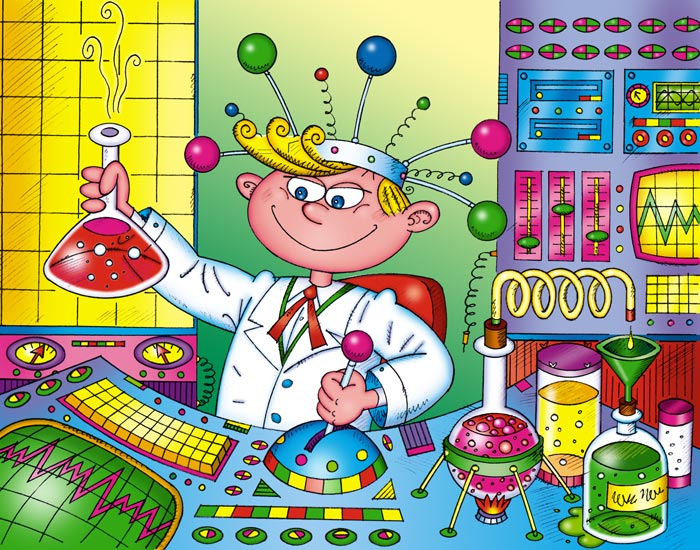 «
«Чем больше ребенок видел, слышал, пережил, 
чем большим количеством элементов действительности
 он располагает в своем опыте, тем значительнее и продуктивнее
при других равных условиях будет его творческая деятельность» 
Л.С. Выготский
Цель семинара: 
     Обогатить  знания педагогов в образовательной области «познавательное  развитие», а именно   в познавательно-исследовательской деятельности  детей дошкольного возраста средствами экспериментирования
Задачи семинара:

Расширять знания педагогов о значении экспериментирования в развитии детей дошкольного возраста.
Формировать представления о правильной организации экспериментирования с ребенком-дошкольником.
Уточнить знания педагогов о наполняемости уголков экспериментальной деятельности
Воспитание основ экологической культуры у детей дошкольного возраста предполагает
 два направления:
Формирование осознанно-правильного отношения к природе и  окружающему миру;
Ознакомление с живой и неживой природой  на основе обогащения опыта ребенка.
Именно второе направление предполагает деятельный, практический   подход   ознакомления  ребенка  с миром  природы. 
    Под деятельным подходом мы предполагаем познавательно-исследовательскую деятельность.  Известно, что  знакомство,  с каким либо предметом или явлением дает наиболее оптимальный результат, если оно носит деятельный характер, поэтому воспитателю нужно предоставить детям возможность  «действовать» с изучаемыми объектами  окружающего мира.
Китайская пословица гласит: 

«Расскажи – и я забуду, 
покажи -  и я запомню,
дай попробовать – и я пойму».
Познавательно-исследовательская деятельность,  а именно детское экспериментирование получило новый толчок в развитии с введением ФГОС ДО. Ребенок дошкольного возраста сам по себе является исследователем, проявляет живой интерес к исследовательской деятельности, а в частности к экспериментированию. Экспериментирование способствует формированию у детей познавательного интереса, развивает наблюдательность, мыслительную деятельность. В ходе  познавательно-исследовательской  деятельности  создаются  ситуации, которые ребенок разрешает посредством проведения опыта и,  анализируя, делает вывод, умозаключение, самостоятельно овладевая представлением о том или ином законе или явлении. Основная задача ДОУ поддержать и развить в ребенке интерес к исследованиям, открытиям, создать необходимые для этого условия.
Мы хотим видеть наших воспитанников любознательными, общительными, умеющими ориентироваться в окружающей обстановке, решать возникающие проблемы, самостоятельными, творческими личностями.
Эксперимент, самостоятельно проводимый ребенком, позволяет ему создать модель явления, обобщить полученные действенным путем результаты, сопоставить их, классифицировать и сделать выводы данных явлений для  самого себя.
    Из всего вышеизложенного можно сделать вывод, что 
      для детей дошкольного возраста познавательно-исследовательская деятельность, наравне с игровой  деятельностью является ведущим видом деятельности.
Главные достоинства применения  экспериментирования в детском саду:- дети получают реальные представления о различных сторонах изучаемого объекта, о его взаимоотношениях с другими объектами и со средой обитания;- происходит обогащение памяти ребенка, активизируются его мыслительные процессы, т.к. постоянно возникает необходимость совершать операции анализа и синтеза, сравнения и классификации, обобщения и экстраполяции.
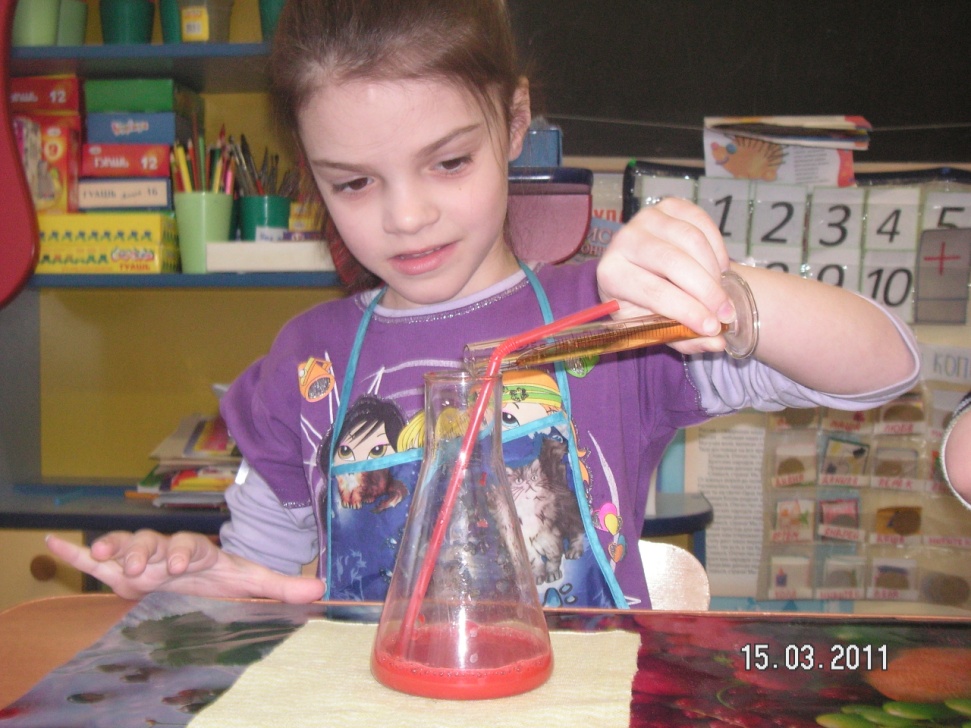 - развивается речь ребенка, т.к. ему необходимо давать отчет об увиденном, формулировать обнаруженные закономерности и выводы.-происходит накопление фонда умственных приемов и операций, которые рассматриваются как умственные умения.-детское экспериментирование важно и для формирования самостоятельности, целеполагания, способности преобразовывать какие-либо предметы и явления для достижения определенного результата.
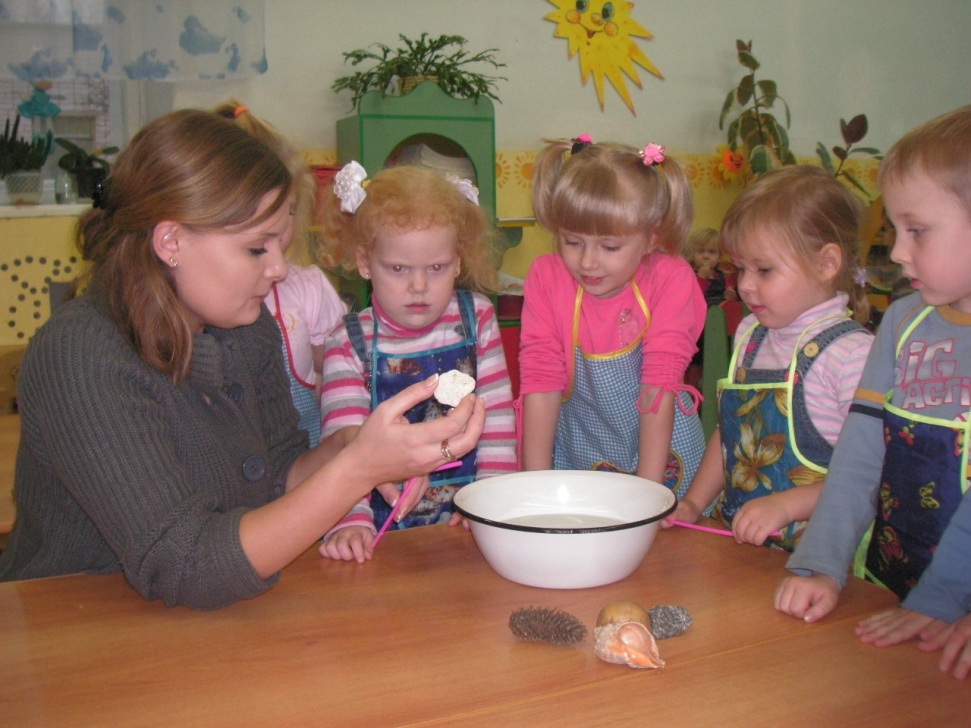 В процессе экспериментальной деятельности развивается эмоциональная сфера ребенка, творческие способности, формируются трудовые навыки, укрепляется здоровье за счет повышения общего уровня двигательной активности.
.
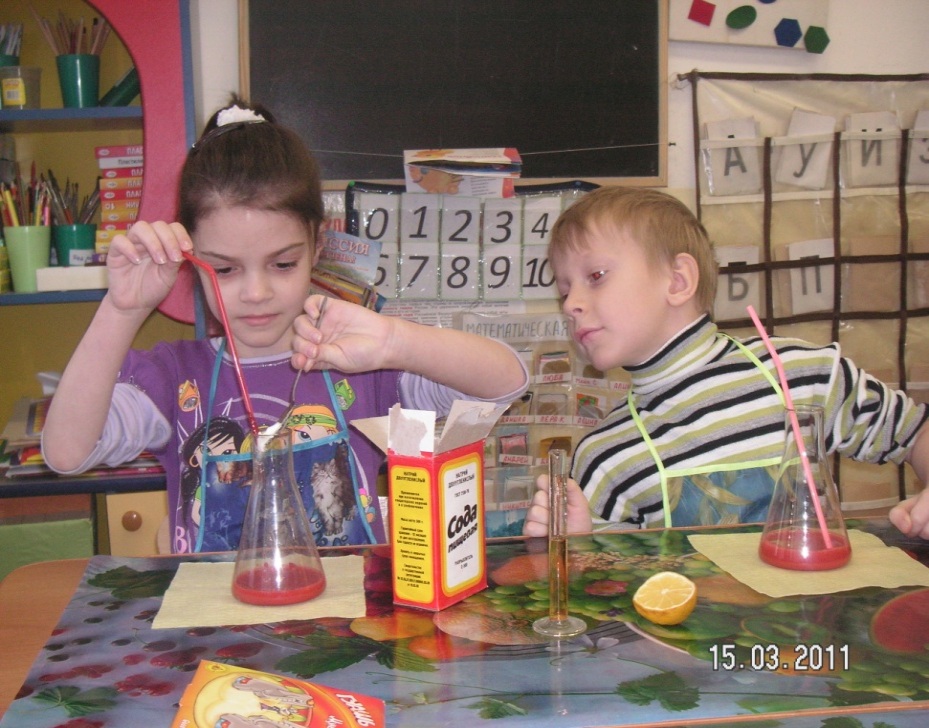 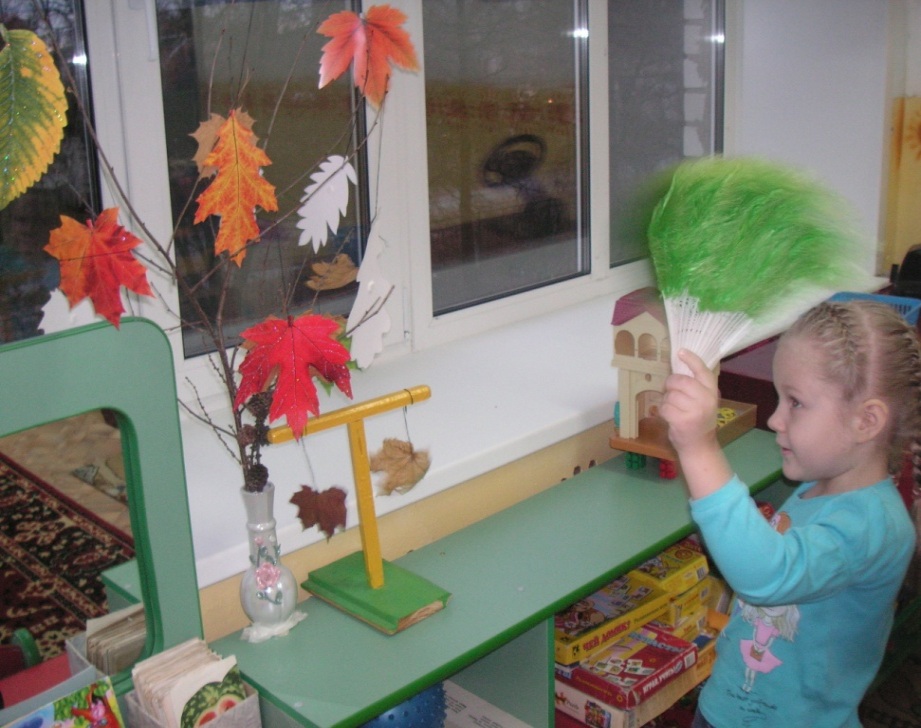 Содержание опытно-экспериментальной деятельности построено  из трех блоков педагогического процесса, это:
специально-организованное обучение в форме занятий (НОД); 
 совместная деятельность взрослого с детьми; 
 свободная самостоятельная деятельность детей.
Формы работы по экспериментированию:
НОД; 
Проектная деятельность;
Плановые эксперименты; 
 Дидактические игры; 
Беседы; 
 Наблюдение и труд в природе; 
 Работа в лаборатории.
1.Специально-организованное обучение в форме занятий (НОД)
Форма организации детей может быть: 
   индивидуальная, 
   групповая (с подгруппой), 
  фронтальная (со всей группой).
Предпочтение отдается подгрупповой форме организации экспериментальной работы. 
В блоке организованного обучения проводятся НОД обобщающего характера,
 итоговое – проводится 1раз в месяц./
2.Блок совместной деятельности взрослого с детьми является основным в опытно экспериментальной деятельности
Здесь планируются различные опыты и наблюдения,
проводятся познавательные беседы,
используются эвристические беседы, при наличии у детей богатых и точных представлений о тех явлениях, причины которых нужно отыскать, 
 проводятся экологические игры,
 чтение художественной и познавательной литературы. 
   Наблюдения и эксперименты могут быть случайными, они не требуют специальной подготовки и зависят от возникшей ситуации или заданного вопроса,  проводятся на участке или в “Уголке экспериментирования».
3.Планирование работы в блоке свободной самостоятельной деятельности
предполагает в первую очередь создание педагогом условий для возникновения самостоятельной деятельности детей. Окружающая детей предметно-развивающая среда оказывает огромное влияние на познавательную активность дошкольника. Дети проводят опыты в “лаборатории”, в “Уголке природы”,  на участке, используя имеющиеся  пособия и материалы для проведения исследований.
Для организации опытно-экспериментальной  деятельности используют методы:
Методы повышающие познавательную активность. 
 Методы повышающие эмоциональную активность детей при усвоении знаний. 
 Методы коррекции и уточнения представлений, при проведении экспериментирования.
Методы повышающие познавательную активность
Эти методы позволяют формировать заинтересованность в принятии информации, желание уточнять и углублять свои знания, самостоятельно искать ответы на интересующие вопросы, умение усвоить способ познания и применить его. 
Наиболее эффективными методами этой группы являются:
элементарный и причинно-следственный анализ,
 сравнение,
 моделирование и конструирование,
 метод вопросов, 
 метод повторения, 
решение логических задач,
 исследование.
Методы повышающие эмоциональную активность детей при усвоении знаний:
элементы новизны,
 проблемно –игровые приемы, 
сочетание разнообразных средств   
(например: проведение опыта и зарисовка его результата).
Методы коррекции и уточнения представлений, при проведении экспериментирования:
повторение упражнения, 
наблюдение, 
метод переключения на другую деятельность,
 метод обобщенного ответа, 
беседа, 
проблемно-поисковый метод  (все что позволяет выяснить, что и как поняли дети в содержании сообщаемых им знаний).
Структура детского экспериментирования:
Цель:
развитие умений ребенка взаимодействовать с исследуемыми объектами в «лабораторных» условиях как средствами познания окружающего мира;
Задачи: 
развитие мыслительных процессов;
развитие мыслительных операций; 
освоение методов познания;
развитие причинно-следственных связей и отношений;
Содержание: 
информация об объектах и явлениях, предметах;
Мотив
 познавательные потребности, познавательный интерес, в основе которых лежит ориентировочный рефлекс «Что это?», «Что такое?» В старшем дошкольном возрасте познавательный интерес имеет направленность: «Узнать — научиться — познать»
Средства: 
язык, речь, поисковые действия;
Формы: 
 познавательно-исследовательская деятельность, проектная деятельность, опыты, эксперименты;.
Условия: 
постепенное усложнение, организация условий для самостоятельной и образовательной деятельности, использование проблемных ситуаций;
Результат: 
Получение опыта самостоятельной деятельности, исследовательской работы, новые знания и умения.
Задание для воспитателей:
Выстроить последовательный  план организации детского экспериментирования, используя термины: 
 выдвижение гипотез
проверка предположения
целеполагание,
 проблемная ситуация,
 формулировка вывода
гипотеза.
Правильный ответ:
Проблемная ситуация,
Целеполагание,
Выдвижение гипотез,
Проверка предположения,
Если предположение подтвердилось: формулирование выводов (как получилось),
Если предположение не подтвердилось: возникновение новой гипотезы, реализация ее в действии, подтверждение новой гипотезы, формулировка вывода (как получилось).
Примерная структура НОД
Постановка исследовательской задачи в виде того или иного варианта проблемной ситуации,
 Уточнение правил безопасности жизнедеятельности в ходе осуществления экспериментирования,
Уточнение плана исследования,
Выбор оборудования, самостоятельное его размещение детьми в зоне исследования,
Распределение детей на подгруппы, выбор ведущих, помогающих организовать сверстников, комментирующих ход и результаты совместной деятельности детей в группах,
Анализ и обобщение полученных детьми результатов экспериментирования.
Содержание уголков экспериментирования.
Задачи уголка:
развитие первичных естественнонаучных представлений,
 наблюдательности, 
любознательности, 
активности, 
мыслительных  операций (анализ, сравнение, обобщение, классификация, наблюдение);
 формирование умений комплексно обследовать предмет.
В уголке экспериментальной деятельности (мини-лаборатория, центр науки) должны быть выделены:
место для постоянной выставки, где размещают музей, различные коллекции, экспонаты, редкие предметы (раковины, камни, кристаллы, перья и т.п.),
место для приборов, 
Место для хранения материалов (природного, «бросового»),
место для проведения опытов,
место для неструктурированных материалов (песок, вода, опилки, стружка, пенопласт и др.).
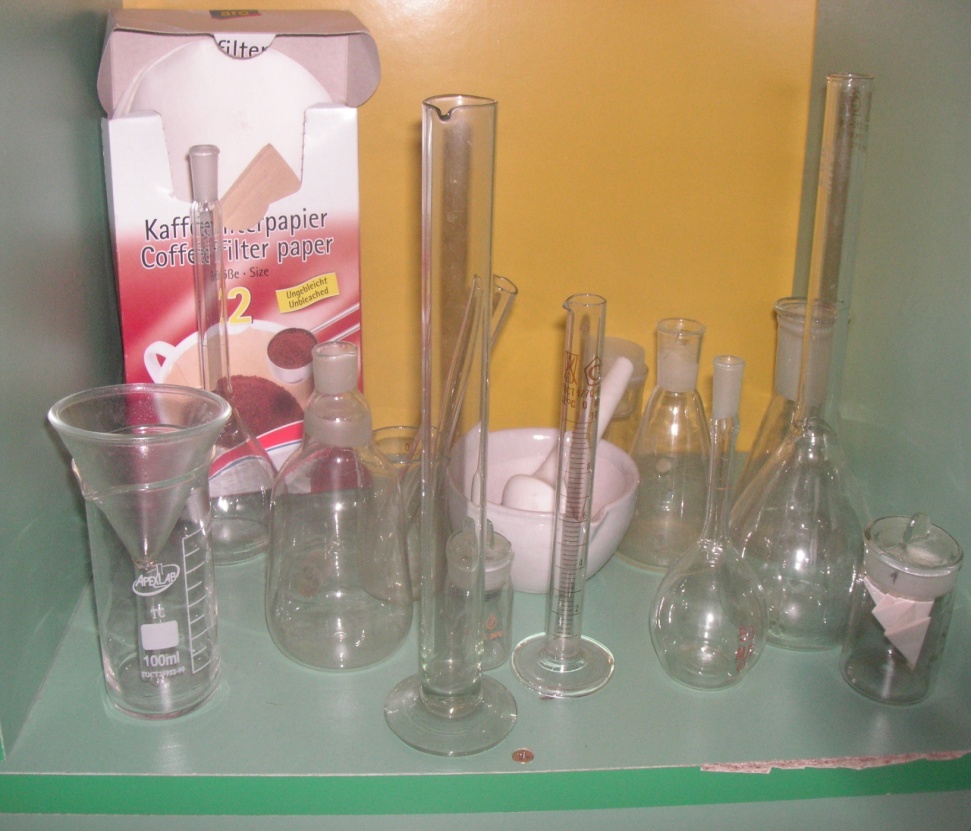 Младший дошкольный возраст
Средний дошкольный возраст
Старший  дошкольный возраст
Старший  дошкольный возраст
Эксперименты составляют основу всякого знания, без них любые понятия превращаются в сухие абстракции. В дошкольном воспитании экспериментирование является тем методом обучения, который позволяет ребенку моделировать в своем сознании картину мира, основанную на собственных наблюдениях, опытах, установлении взаимозависимостей, закономерностей.
Пусть дети самостоятельно ищут решения поставленных перед ними задач, пробуют, экспериментируют, ошибаются и получают неожиданный ответ на свои вопросы.
Желаем вам удачи!